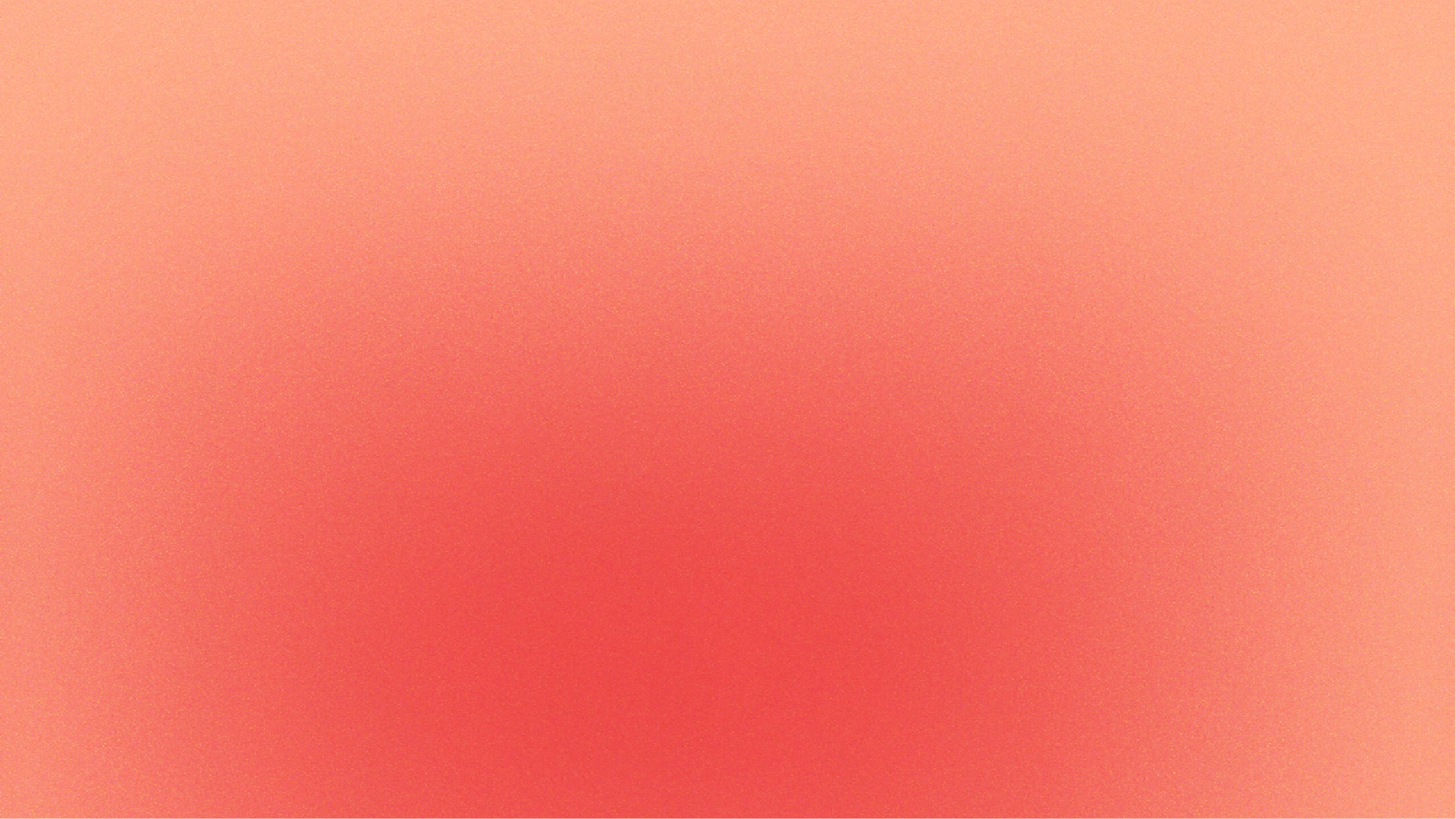 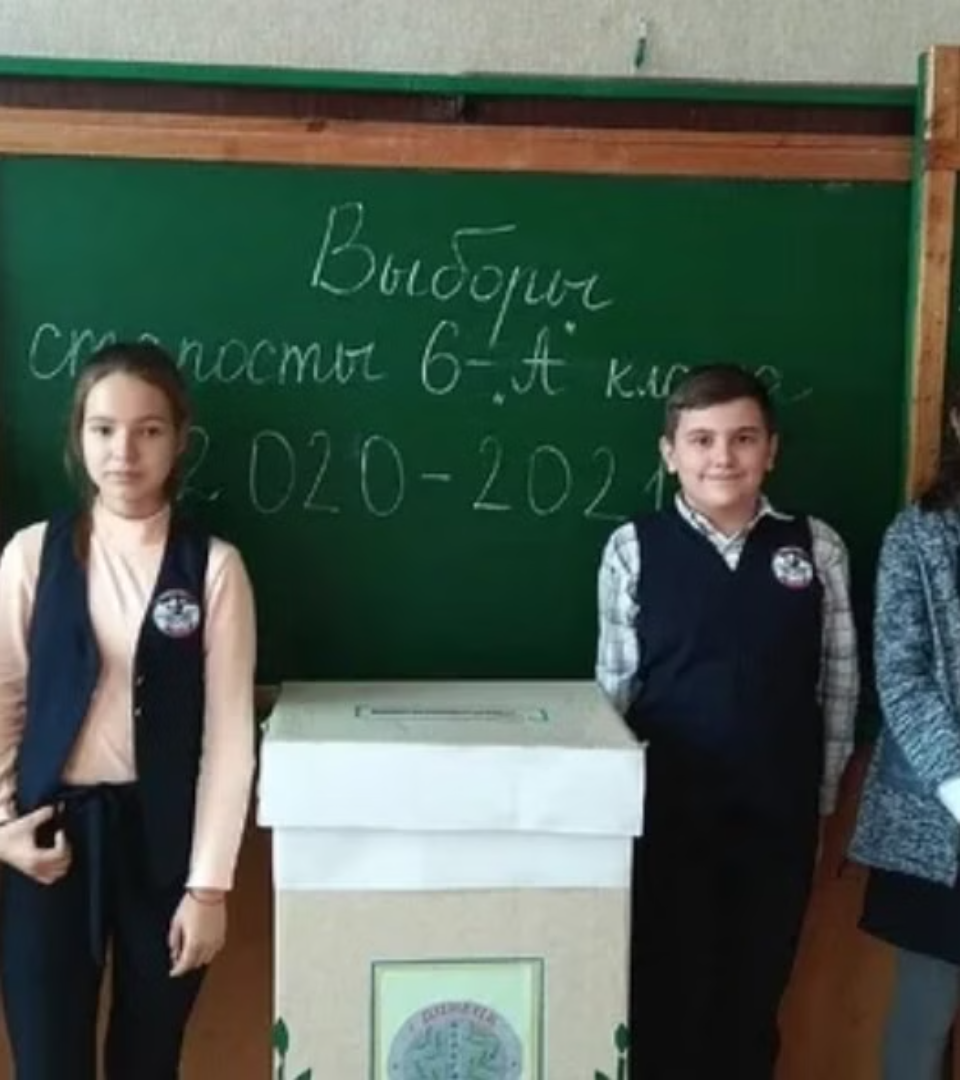 Выбор актива класса: важный шаг в самоуправлении
newUROKI.net
В 6 классе мы переходим на новый уровень – учимся быть ответственными и организованными. Актива класса - это не просто название, а команда, которая помогает всем в классе делать класс лучше.
Презентация для классного часа по теме: "Выбор актива класса"
Новые УРОКИ newUROKI.net
Всё для учителя – всё бесплатно!
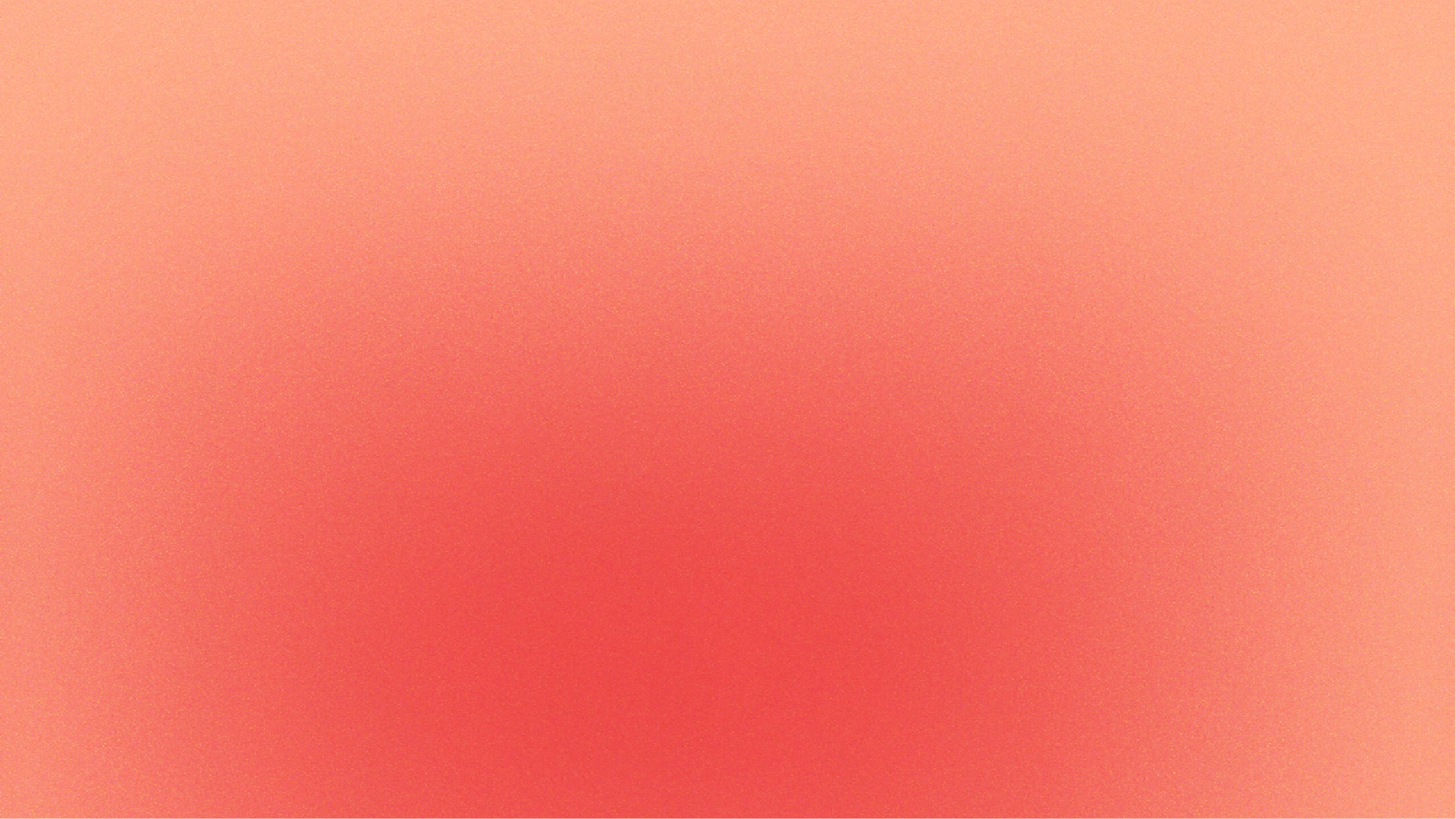 newUROKI.net
Введение в тему самоуправления
Самоуправление – это когда мы сами делаем решения и берем ответственность за дела в классе. Актива класса – это наши представители, которые помогают учителю организовать классные мероприятия, решать всякие мелкие вопросы, и просто делать класс более веселым и интересным.
Взаимопомощь
Ответственность
Организация
Активисты помогают друг другу, а также всем остальным ученикам в классе.
Активисты берут на себя ответственность за решения и действия, которые они принимают.
Активисты помогают учителю организовать различные мероприятия в классе.
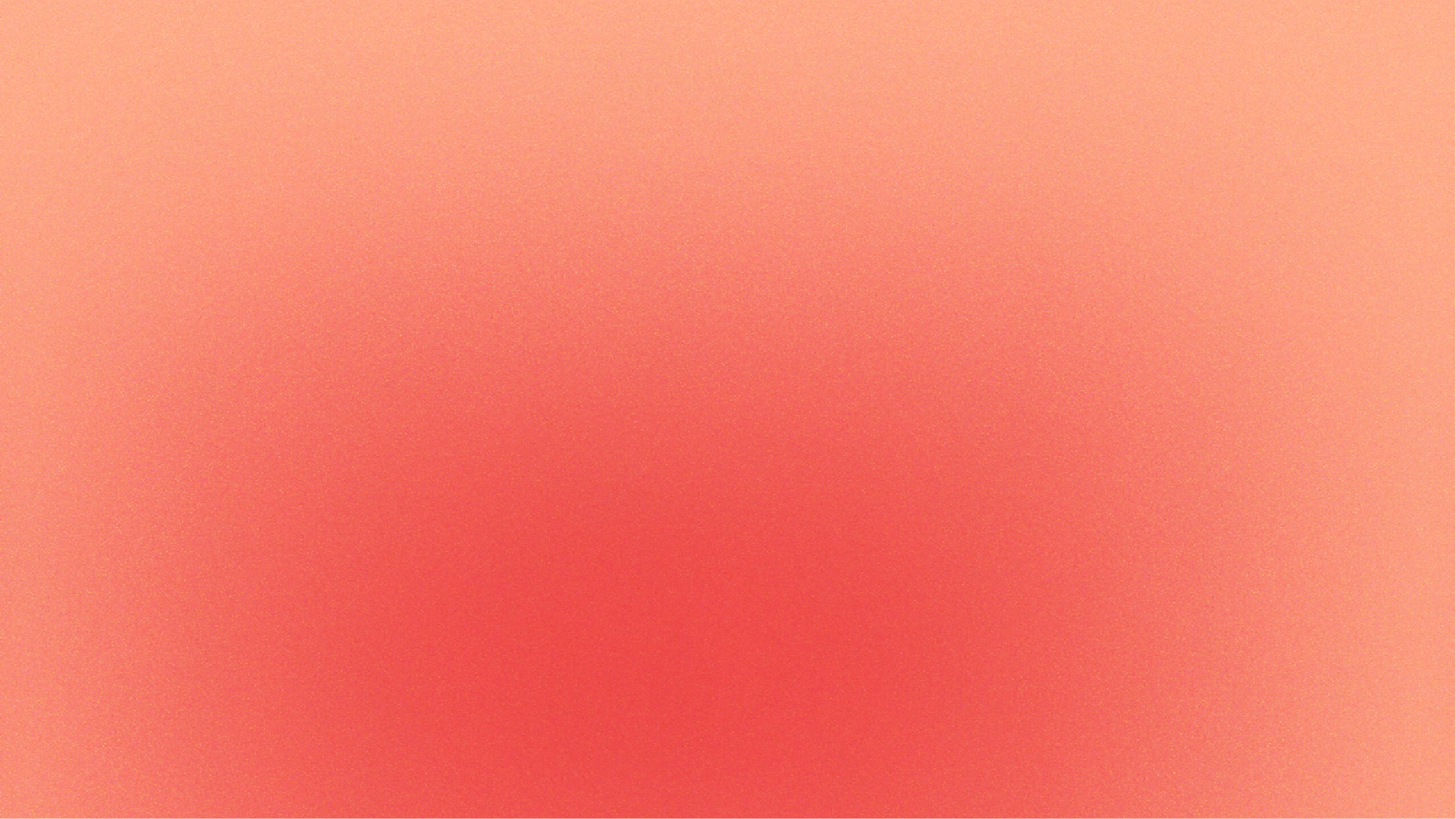 newUROKI.net
Основные должности в активе класса
В активе класса есть несколько важных должностей, каждая из которых важна и отвечает за свою сферу работы.
Староста
Заместитель
Шоумен, Физорг, Цветовод
Староста - это руководитель актива. Он координирует работу всех активистов, помогает учителю в организации учебного процесса и контролирует дисциплину в классе.
Заместитель старосты помогает старосте в его работе и заменяет его в его отсутствие. Он также отвечает за какую-то конкретную сферу работы в классе.
Шоумен организует развлечения и мероприятия в классе. Физорг организует физкультминутки и спортивные мероприятия. Цветовод заботится о цветах в классе.
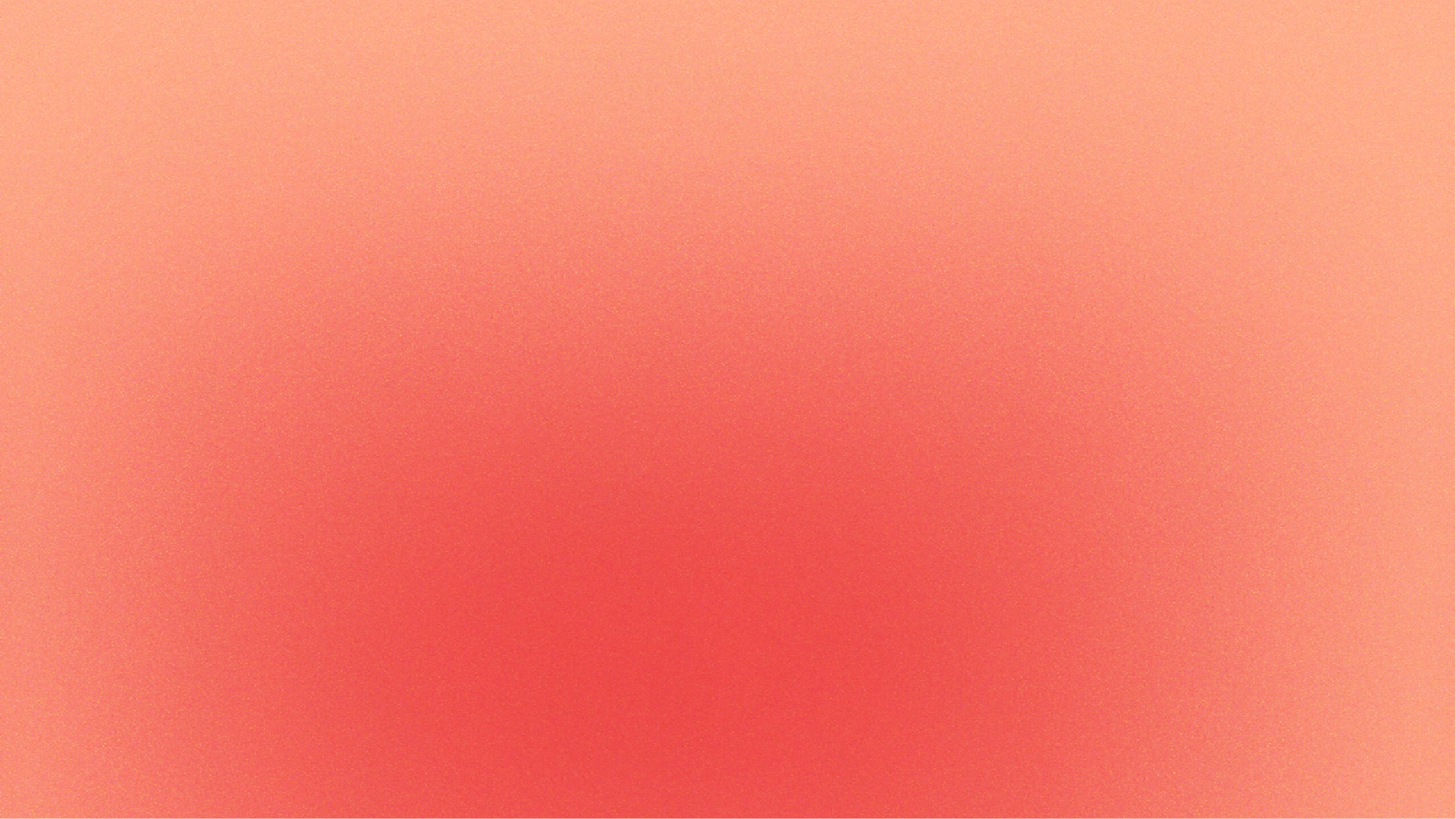 newUROKI.net
Выдвижение кандидатур на должности
Если вы хотите стать членом актива класса, не стесняйтесь высказать свое желание! Вы можете предложить свою кандидатуру на любую должность, которая вам интересна.
Навыки
Опыт
Желание
1
2
3
Определите, какие навыки вам помогут в работе на той или иной должности.
Подумайте, какой у вас есть опыт, который может быть полезен в работе в активе.
Важно иметь желание работать в активе и приносить пользу классу.
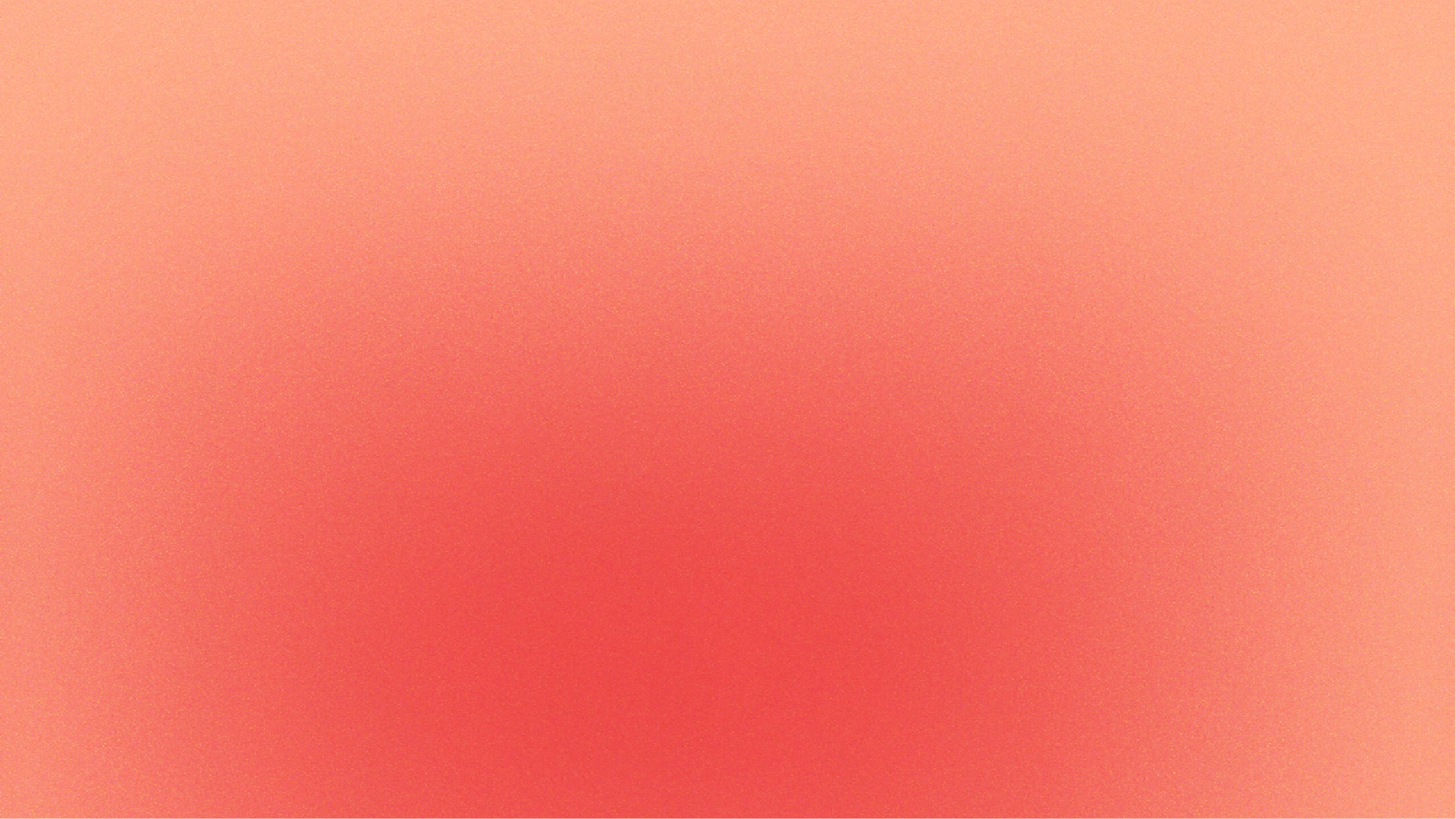 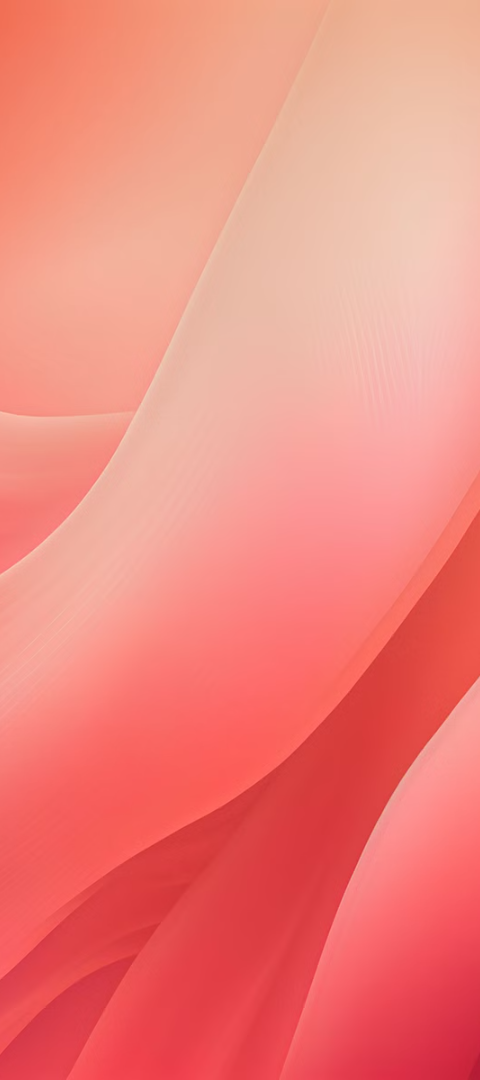 newUROKI.net
Процедура голосования
Чтобы выбрать активистов класса, мы проведем голосование. Каждый ученик класса будет иметь право проголосовать за кандидатов, которых он считает самыми подходящими.
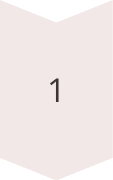 Составление списка кандидатов
В начале мы составим список всех кандидатов на каждую должность.
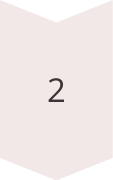 Выдача бюллетеней
Каждый ученик получит бюллетень для голосования, где будут указаны все кандидаты.
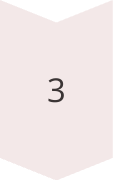 Процесс голосования
Ученики отметят в бюллетене кандидата, за которого они голосуют.
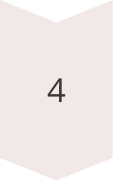 Подсчет голосов
После завершения голосования мы подсчитаем голоса и определим победителей.
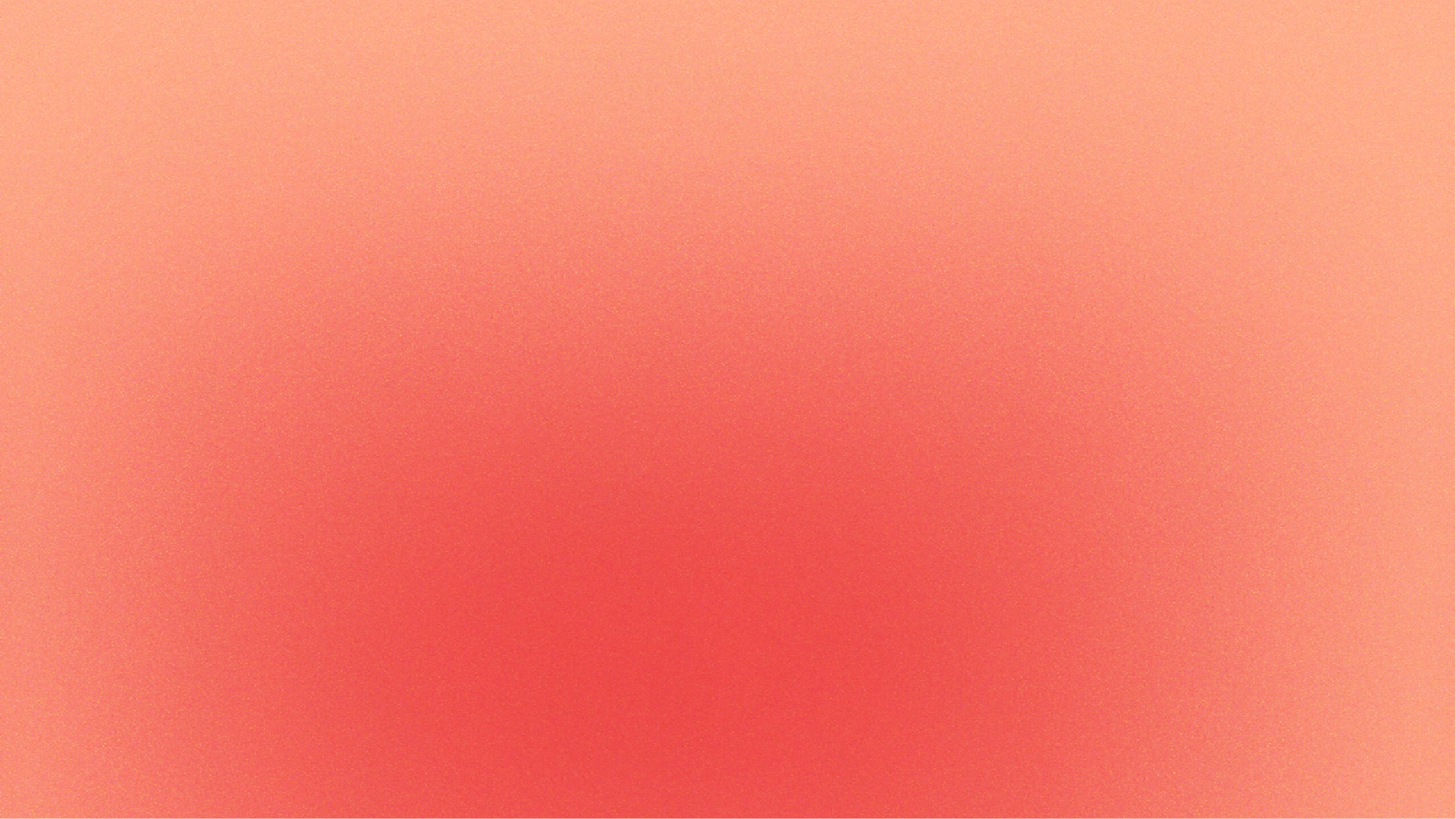 newUROKI.net
Подведение итогов голосования
После подсчета голосов мы определим состав актива класса. Все участники голосования узнают результаты и познакомятся с новыми активистами.
Должность
Кандидат
Количество Голосов
Староста
...
...
Заместитель
...
...
Шоумен
...
...
Физорг
...
...
Цветовод
...
...
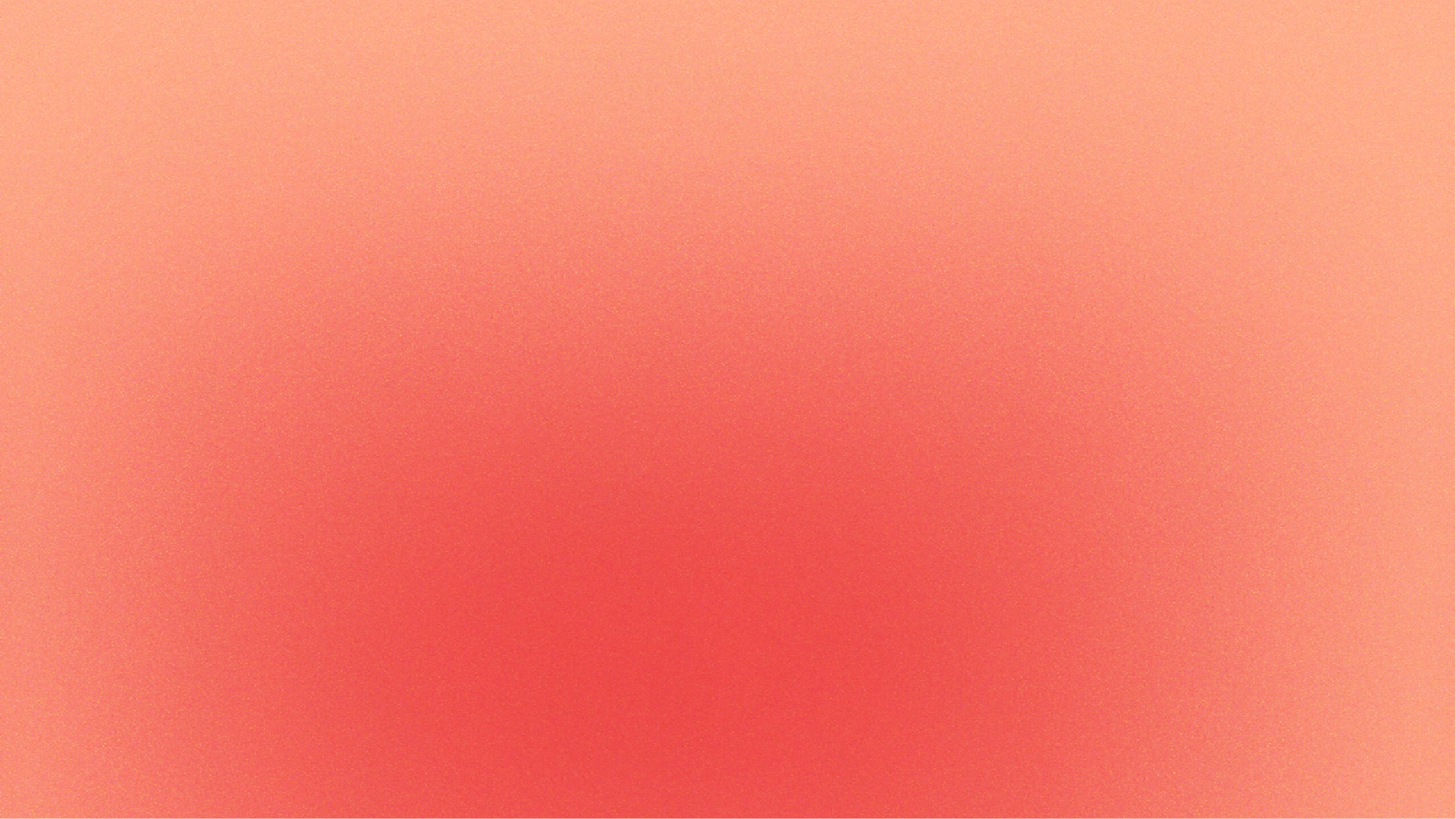 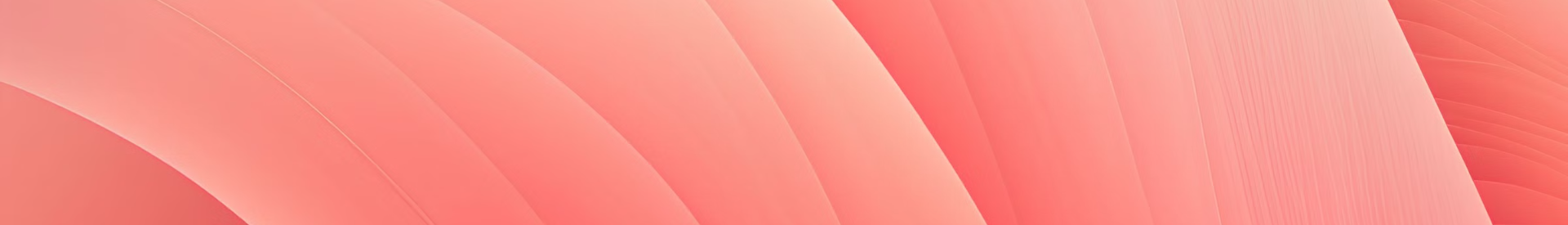 newUROKI.net
Планирование первых шагов нового актива
Новый актив класса встретится с учителем и обсудит свои первые шаги. Они составят план работы на ближайшее время и определят первоочередные задачи.
Встреча с учителем
1
Активисты обсудят с учителем свои идеи и планы работы.
Составление плана
2
Активисты совместно составят план работы на ближайшее время.
Распределение задач
3
Активисты распределят задачи между собой и определят ответственных за их выполнение.
Начало работы
4
Активисты приступают к реализации плана работы.